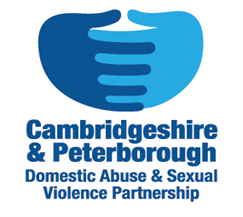 Children Living In Homes where there is Domestic Abuse
Vickie Crompton
DASV Partnership Manager
April 2022
Children as Victims of Domestic Abuse
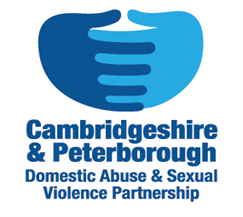 A child will be considered a victim of DA where they see, hear, or experience the effects of the domestic abuse between the current/ former intimate persons in question
The child can be related to either person in the abusive relationship
Related covers parents, someone who has parental responsibility for the child or a relative of the child
Child means someone under the age of 18

(DA Bill 2021)
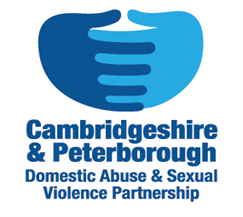 Keeping children/young people safe is everyone’s responsibility. 

All organisations and professionals working with children/young people are in a vital position when it comes to identifying those who may be victims of domestic abuse and …

providing support, whether immediate or long term
Why is Guidance Needed?

No consistency in response from professionals
Fear of making the situation worse
No national guidance 
Therapeutic interventions require safety
Many Children are living with abuse in their homes
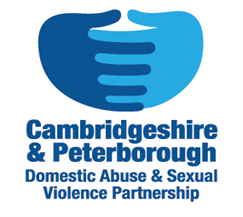 AVA (2021): Supporting children and young people living with domestic abuse: a practical guidance document for professionals in Cambridgeshire and Peterborough. London, AVA.

Supporting Children and Young People Living with Domestic Abuse - 2021 (avaproject.org.uk)

AVA are a leading UK Charity, specialising in the impact of DA on children

Face-to-face focus groups with young people; focus groups took place in: Cambridge, March and Wisbech; total number of participants 35, average age 16. 
Four online focus groups with professionals and practitioners based in Cambridgeshire, representing the education, social work, domestic abuse and ending violence against women and girls (VAWG) sectors; total number of participants 54. 
Best practice identified across AVA’s in-house resources and work; e.g. Ask AVA² and General Guidelines for Responding to Child Survivors (in-house document, unpublished). 
Rapid literature review on needs of children/young people experiencing domestic abuse at home.
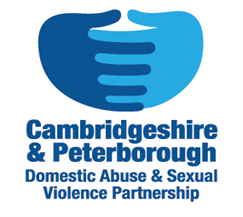 How do children/young people who experience domestic abuse at home present?

Consider different types of domestic abuse as defined by the Domestic Abuse Act. 
Think about how trauma manifests in abusive behaviours and relationships. 
Consider different signs of domestic abuse; keep in mind children/young people might react differently to abuse. 
Consider the child/young person’s behaviour in response to their siblings, parents and peers. 
Trust your professional instincts, if you suspect there is abuse in the home, ask questions.
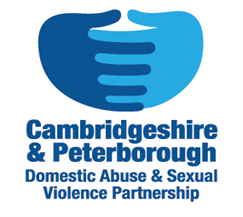 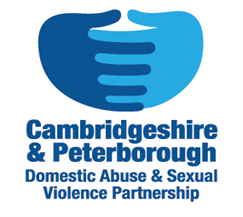 There is no universal way or one thing to watch for, and, in some cases, there may be no obvious ‘indicators’. 
Most important is your relationship with that child or young person and your professional curiosity about changes in behavioural patterns as a potential indicator of domestic abuse. 
Invest time in building rapport and restoring trust. 
Be clear on what will happen as a result of conversations with you is key to ensuring trust is protected. 
Children/young people may have lost trust in professionals from previous encounters, may struggle feeling comfortable around adults due to the abuse faced and the direct messages of perpetrators, or may be afraid of the consequences of building relationships with professionals.
How should I communicate with a child/young person about domestic abuse in a safe and age appropriate manner?


Children/young people are unlikely to recognise and articulate their experience as domestic abuse. 
Build rapport, use non-blaming, sensitive, and age appropriate language when discussing domestic abuse with children and young people. 
Make sure children/young people are aware of the limits of your confidentiality and fully understand your role, before asking them any questions or offering support. 
Create a safe and supportive environment encouraging disclosure. 
Tailor your communication to every child/young person as an individual.
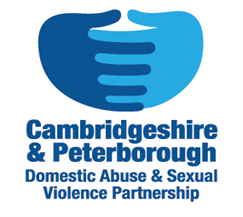 Example questions for encouraging disclosure and exploring experiences of domestic abuse: 

‘• Who is in your family?’ ‘Who lives in the house with you?’, ‘Who comes and visits you?’ 
• ‘What's your relationship like with mum/dad/parents?’, ‘What do you like to do with mum/dad/parents?’ 
• ‘Who are you the most/least close to in the family?’, ‘Who makes you feel safe in the family?’ 
• ‘How are things at home? Is everything alright at home? Do you feel safe (at home)?’ 
• ‘Are there some things that happen in your family that are scary? Do you ever feel threatened (by your parents or siblings)? /Do your parents (or other family members) put you down, threaten or hurt you?’, ‘Does ‘parent 1’ ever hurt/scare/put down/insult ‘parent 2’? 
‘• What do you do when scary things happen?’, ‘When do scary things tend to happen?’, ‘What do you think needs to happen to make things better at home?’/ ‘What can you/others do to change things?
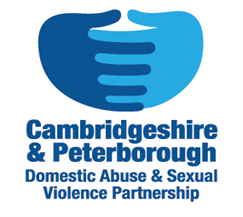 How should I respond to a disclosure of domestic abuse from a child/young person?

Believe the child/young person and take their concerns seriously. 
Make sure that any steps you take are in line with the child’s wishes and aligns with your safeguarding principles and practices 
Be transparent about what will happen next especially if you need to involve other services/agencies. 
Present the child/young person with options and give them choice over how they are supported. 
Make sure you have access to regular and scheduled support and feedback, to support your own mental health and wellbeing
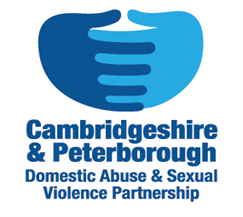 How do I ensure the safety and welfare of children/young people still living with domestic abuse?
Ensuring safety and welfare is about ensuring open communication and engagement, children and young people are at most risk when professionals are unaware of their situation. 
Safety plan and risk assess in a collaborative and open way; involve the child/young person you are supporting in safety planning and risk management. Remember safety is built over time and not ‘done to’ children and young people. 
If appropriate, work with and consider involving non-abusive adults in the family system in safety planning. 
Empower young people and help them build their support networks, resources and safety strategies. 
Support the child/young person to identify existing strengths and protective factors and come up with goals for developing additional coping strategies.
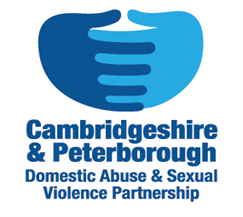 Developing a Safety Plan 

Before starting a safety plan with a child/young person, explain that intervening in abusive situations is dangerous and should be avoided and that they are not to blame for the abuse. If a child/young person has been intervening previously, validate the bravery and care they have shown, and discuss how they can protect themselves/others in alternative ways.  

Ask the child what they think about their own safety and what they currently do when an abusive situation occurs. 
Start with open ended questions and validate their responses. For example: • ‘When do / don’t you feel safe at home?’ 
This can include a discussion around what signs they notice to help them identify a dangerous situation. ‘• Who do you talk to when you’re upset, scared or angry?’ • ‘How do you manage when you feel upset or scared?’ • ‘Who else knows what it can be like at home?’
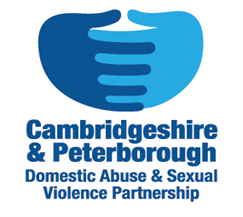 • Do not use safety planning as a tick box exercise. Keep the process open and interactive. Identify strengths, resources and protective factors as well as goals to build additional strategies 
• Refresh the child/young person on the safety plan at regular intervals. 
• Provide the child/young person with a written copy of the plan, identify a safe place for them to keep the plan. 
• Discuss with the child/young person if they would like to share their safety plan with a trusted adult. 
• If appropriate, as led by the child, involve the non-abusive parent in the safety planning process as they will most likely be best informed of the child/young person’s home environment.
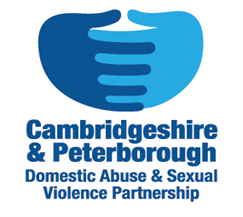 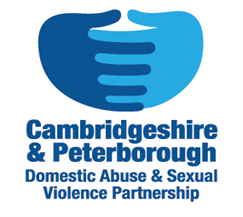 Take a strengths-based and person-centred approach to working with children
Help the child/young person to identify a safe place, either inside or outside the home (or both).  And consider what might help them feel safe in these spaces, for example, listening to music or bringing a favourite toy with them. 
Identify a trusted adult with the child/young person.  They may wish to make up a code word/phrase so that if they use the word/phrase the trusted adult will know what action the child/young person needs them to take. 
Discuss how the child/young person feels about calling emergency services. Go through what the process of calling 999 might look like and what they can say if they need to call the emergency services. 
Discuss distraction and coping strategies. Discuss hobbies or activities the child/young person finds useful when domestic abuse is occurring in the house, and/or strategies they already have to help cope. 
Provide telephone numbers and/or signposts for the child/young person to reach out for immediate support if needed.
How can I support the non-abusive parent? 

Children and mothers often recover from domestic abuse in parallel.

The biggest impact on sustained outcomes is restoring appropriate parenting power and therapeutically informed parenting. It is important for all professionals to take an approach that supports this bond and empowers the non-abusive parent in their role as caretaker. 

The Safe and Together Model talks about ‘partnering with the survivor’, resisting deficit or mother blaming language. 

Remember that only the perpetrator is responsible for the abuse and that language that hides their choices should be avoided.
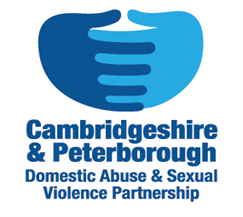 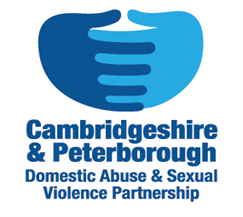 Ensure parallel domestic abuse support is in place for abused parents, e.g. outreach, counselling, domestic abuse groups 
Validate the support the non-abusive parent has already provided.. Example phrases include: ‘remember, you are enough’, ‘you are not to blame for the abuse you have faced’, ‘look at all the ways you have managed to support your children so far (list examples)’. 
Talk about safety-planning with the non-abusive parent. You may wish to discuss. • The strategies the non-abusive parent uses to keep her children safe, what she feels works and doesn’t work, and the types of things that might support her. • Ask for her input in what her children need at this point, validate her expertise and approach. 
4. Encourage healthy communication between the non-abusive parent and child/young person. For example, supporting the non-abusive parent to discuss and explore the child/young person’s experience and feelings with them.
How can I work with other agencies to ensure children/young people living with domestic abuse are appropriately supported?

Ensure you are fully familiar with your agencies’ GDPR-compliant data sharing policies 
Coordinate response: to ensure that neither adult or child victim/survivor is having to retell their story unnecessarily or receiving conflicting advice or information.
If multiple agencies are involved with one family, it can be useful to identify a key individual to liaise with each individual/s. 
Clear signposting to onwards support and referrals to specialist services.
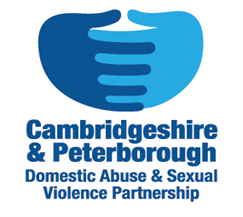 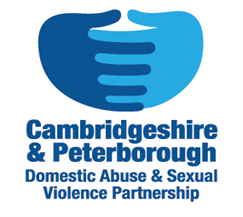 Thank you for Listening
Any Questions?
Vickie.crompton@Cambridgeshire.gov.uk

www.cambsdasv.org